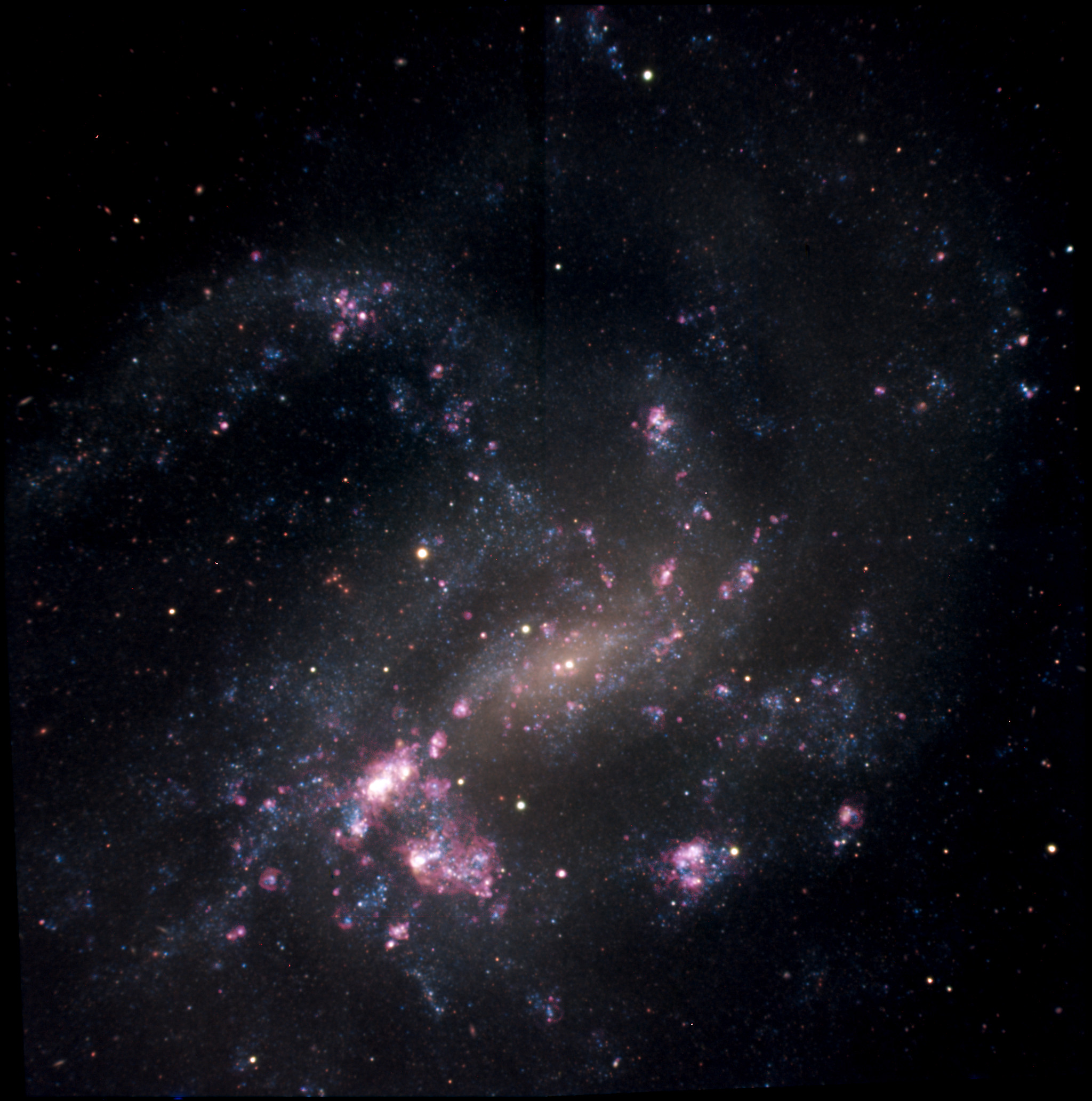 The HII Regions of NGC 4395 from the SIGNALS Survey
Mykola Posternak
Supervised by Carmelle Robert and Laurent Drissen
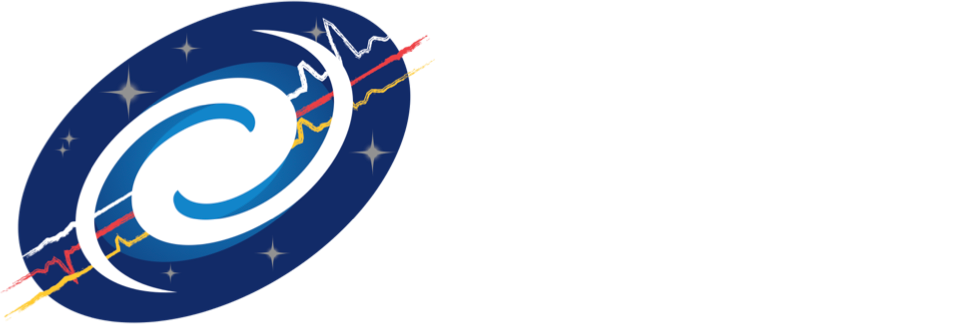 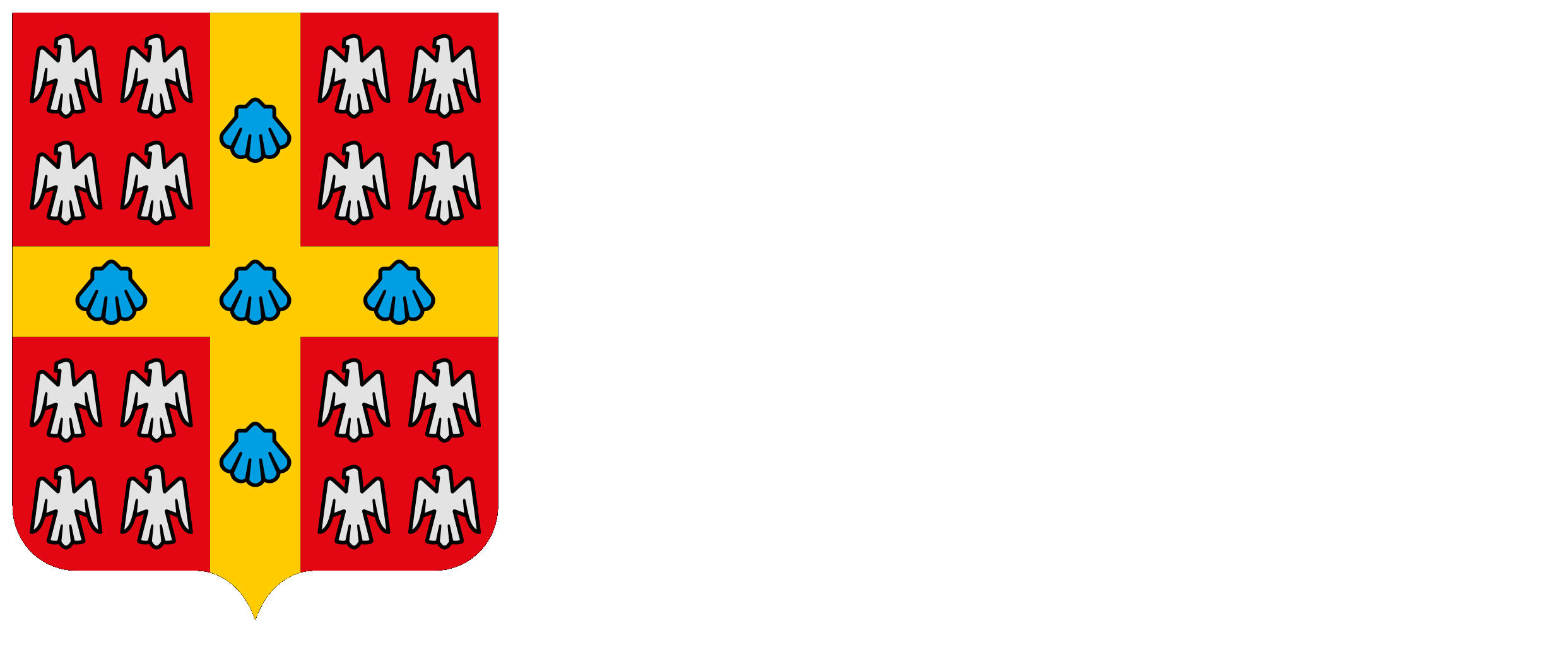 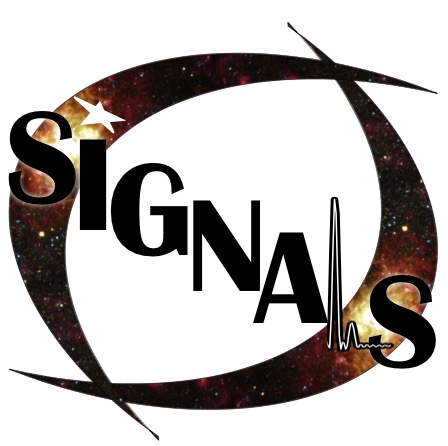 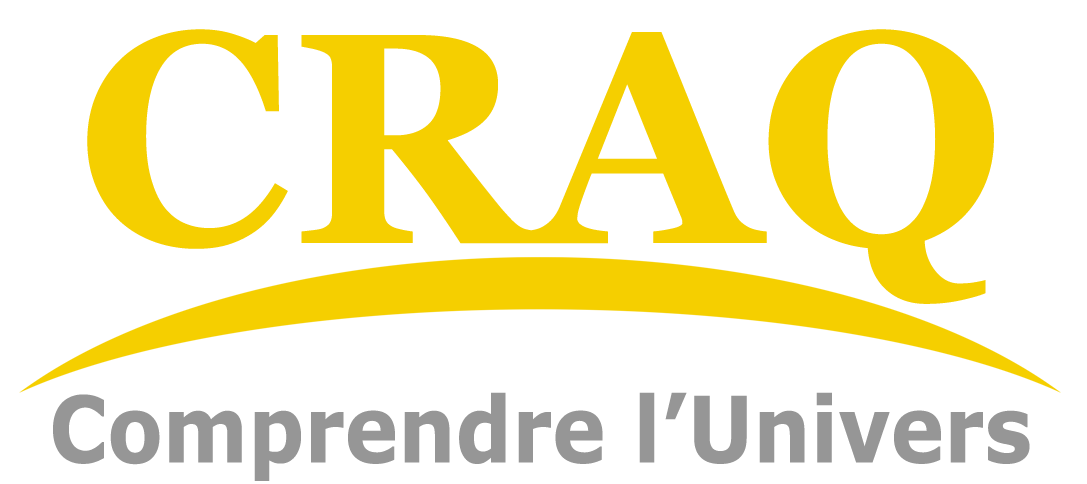 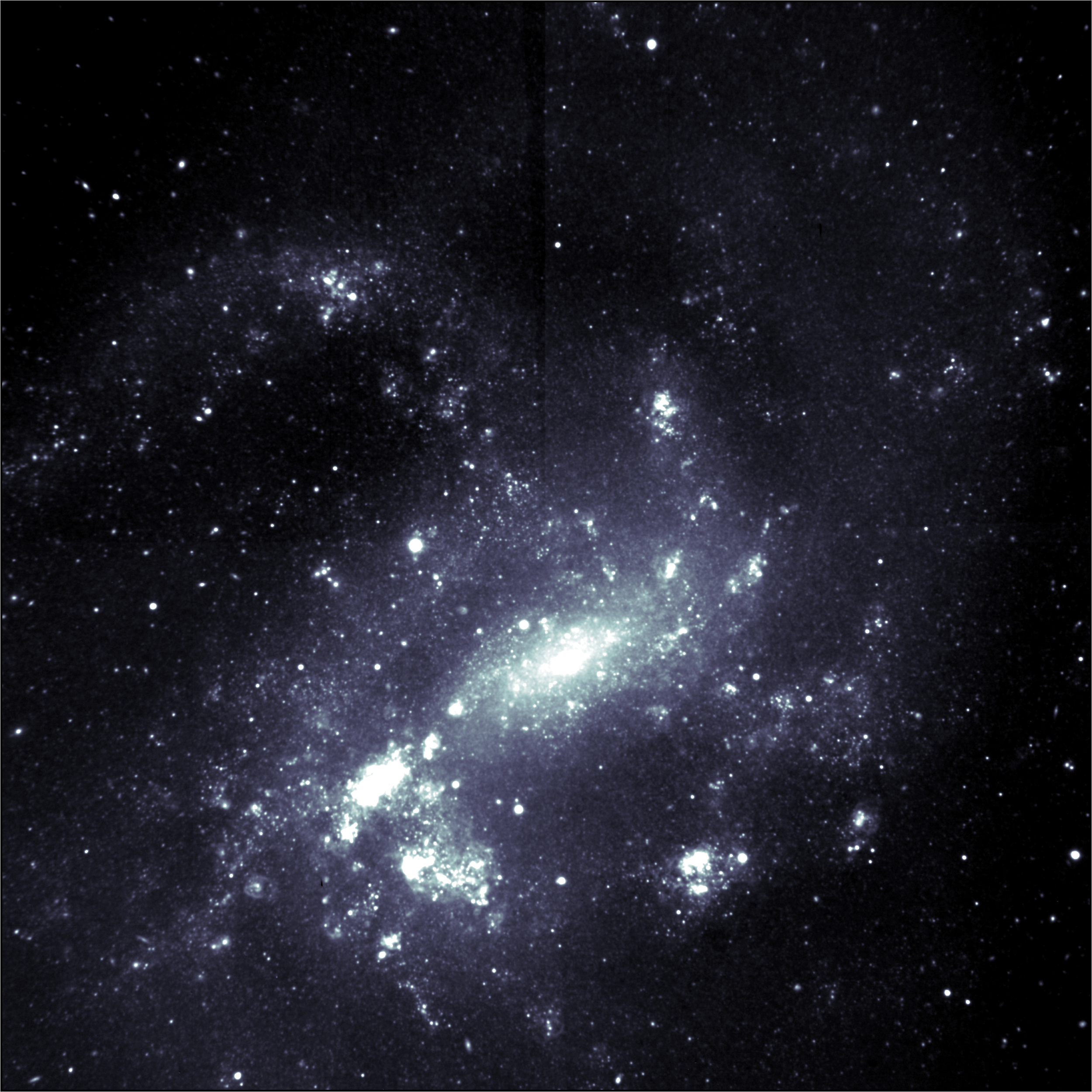 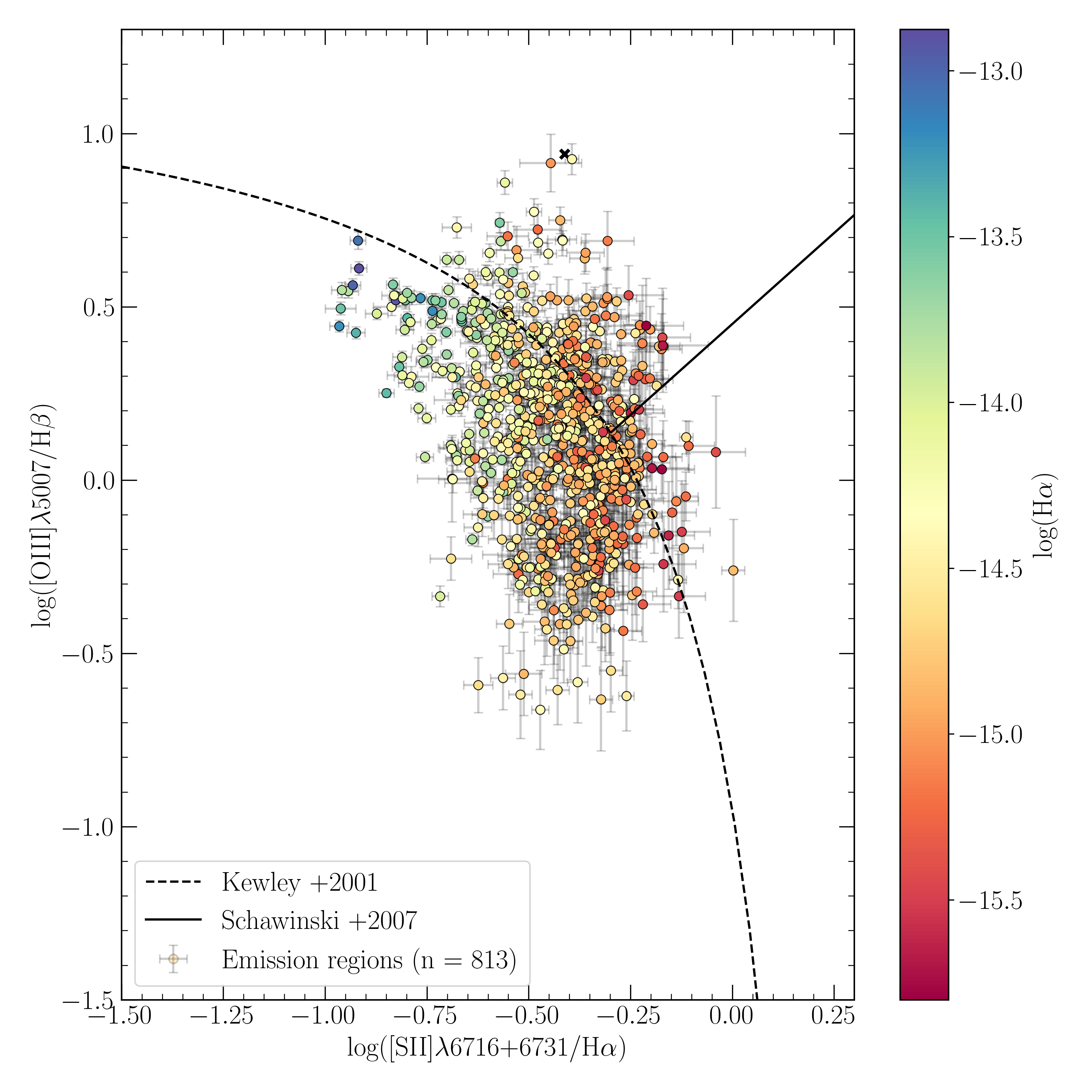 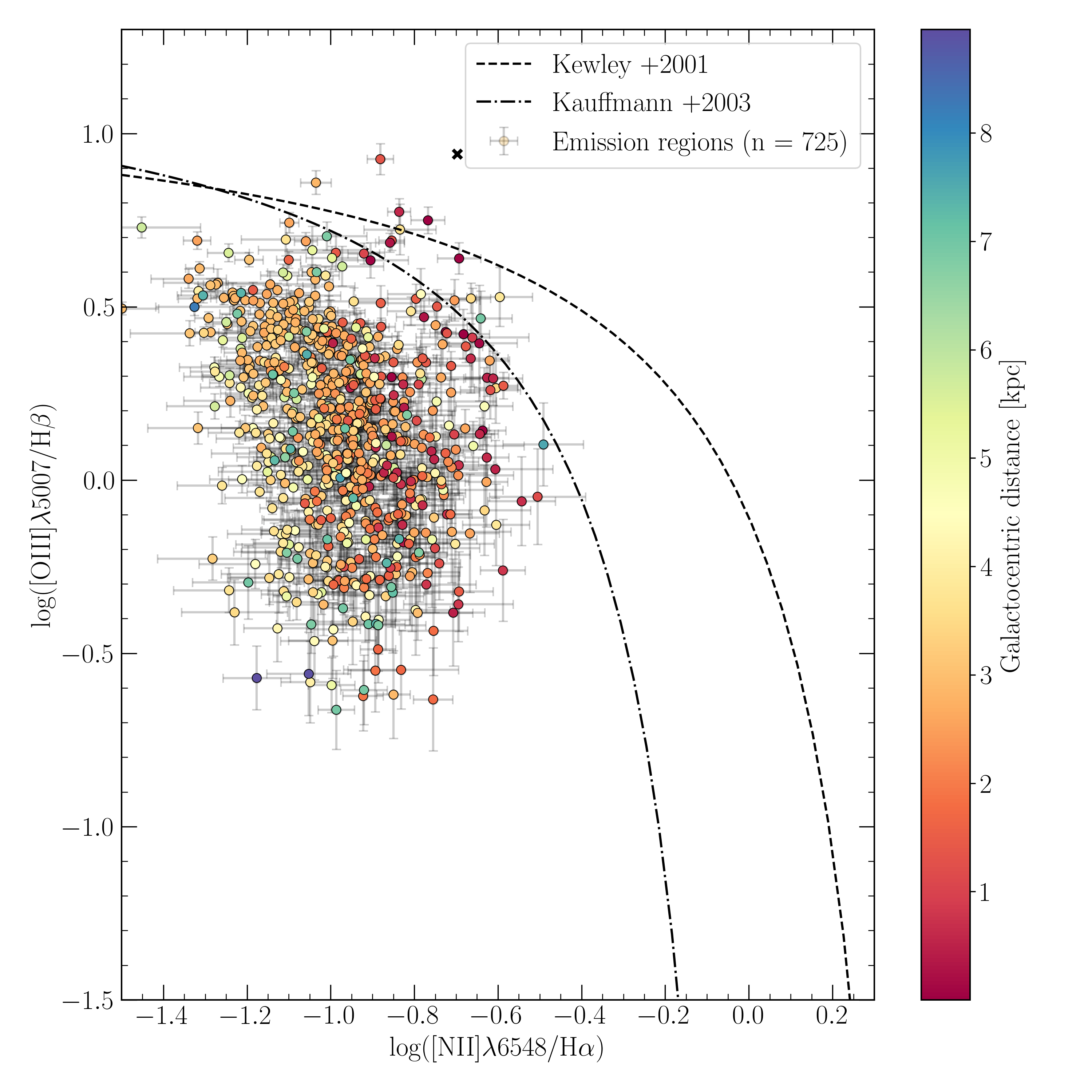 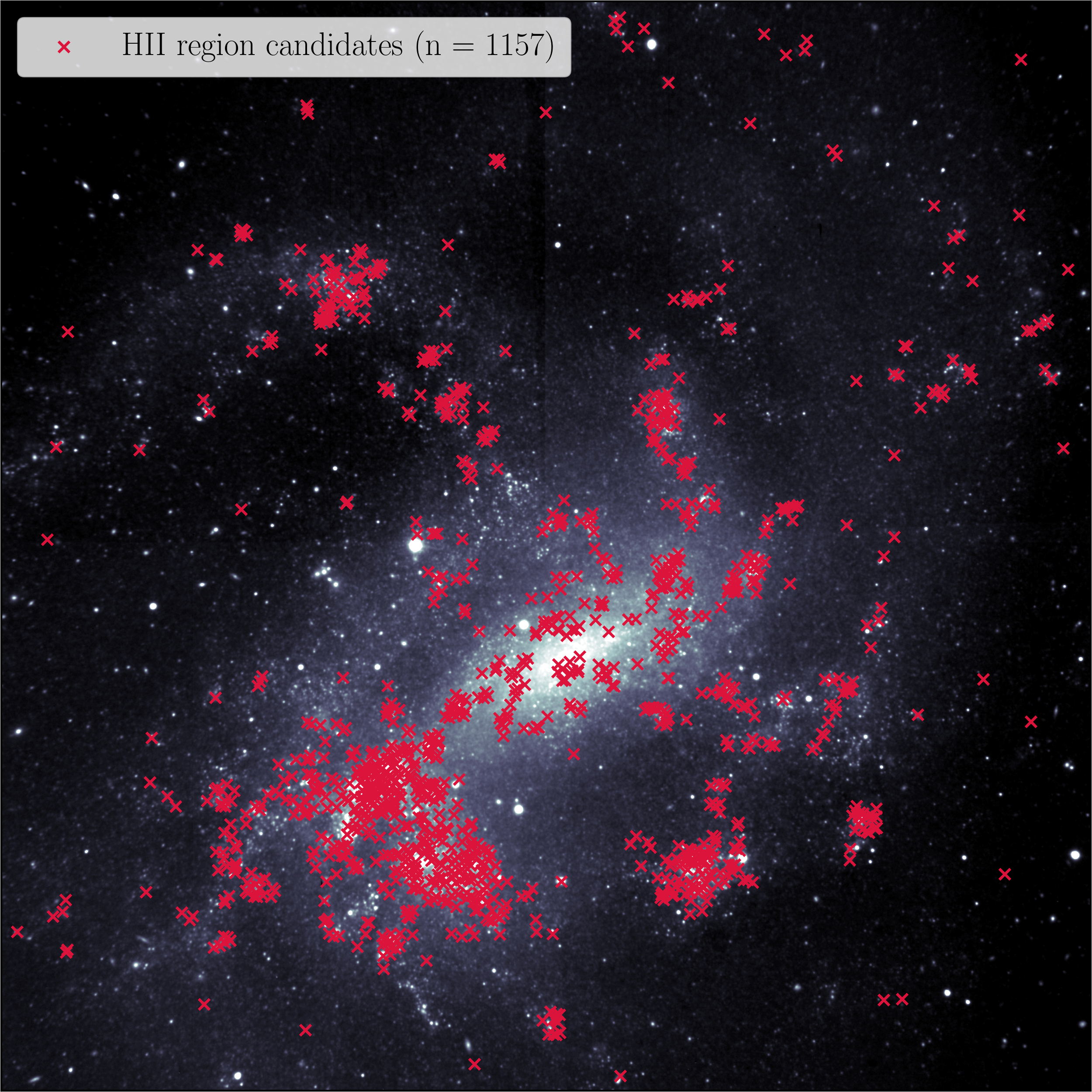 1157 HII region candidates
Measurement of the abundance and metallicity gradient
Definition of emission domain using Monte Carlo simulation
Calculation of star-formation rate
Construction of the HII region Hα luminosity function